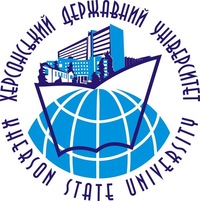 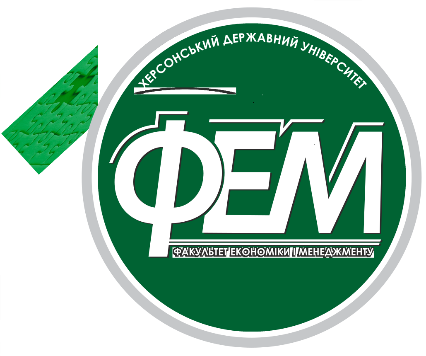 Херсонський державний університетФакультет економіки і менеджментуКафедра готельно-ресторанного та туристичного бізнесу
«Екстремальний туризм»
Спеціальність «Туризм»
галузі знань 24 Сфера обслуговування
Компетентності :
Здатність до колективних дій та організації взаємодії в колективі;
Здатність виконувати професійну діяльність у відповідності до стандартів якості, вміння управляти комплексними діями або проектами 
Знання і розуміння предметної області своєї професії 
Уміння застосовувати фахові знання на практиці
Здатність орієнтуватись в організації – туристичнорекреаційного простору 
Розуміння сучасних тенденцій і регіональних пріоритетів розвитку туризму  в цілому та окремих його форм і видів  
Розуміння процесів організації туристичних подорожей і комплексного туристичного обслуговування (готельного, ресторанного, транспортного, екскурсійного, рекреаційного)  
Здатність забезпечувати безпеку туристів у звичайних та складних форс-мажорних обставинах
Актуальність дисципліни
Необхідність вивчення дисципліни продиктована сучасними тенденціями розвитку туристичної індустрії у світі, зростанням уваги до ексклюзивних та незвичних форм проведення дозвілля, посиленням мотивації до активного та здорового способу життя.
Ознайомлення з теорією та практикою сучасного екстремального відпочинку, наявними ресурсами та умовами його організації, а також можливостями туристичної діяльності для задоволення потреб населення у фізичному розвитку та самоствердженні є важливою складовою підготовки фахівців у галузі туризму.
Сучасний фахівець у галузі туризму має бути спроможним визначати та успішно задовільняти рекреаційні потреби різних категорій споживачів. Частина потенційних туристів схильна обирати форми та види відпочинку, пов’язані з гострими відчуттями, підвищеними фізичними та психічними навантаженнями, ризиком для життя та здоров’я. Відповідна туристична пропозиція незмінно користується попитом населення.
Екстремальні тури завжди супроводжуються високим ступенем небезпеки для учасників, подоланням різноманітних труднощів і перешкод. Їх реалізація вимагає значного професіоналізму та відповідальності від організаторів туризму.
Вивчаючи цей курс, Ви набудете необхідних фахових компетенцій, які дозволять почувати себе більш впевнено на ринку туристичних послуг, гарантуючи високу якість туристичного обслуговування.
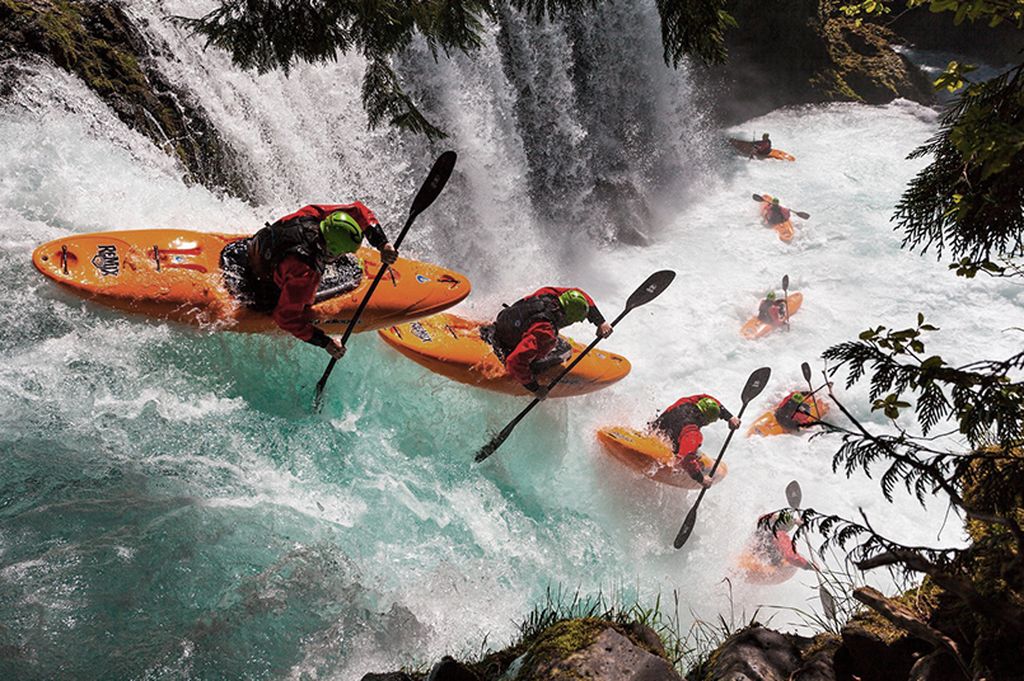 Програмні компетентності дисципліни
К02. Здатність зберігати та примножувати моральні, культурні, наукові цінності і досягнення суспільства на основі розуміння історії та закономірностей розвитку предметної області, її місця у загальній системі знань про природу і суспільство та у розвитку суспільства, техніки і технологій, використовувати різні види та форми рухової активності для активного відпочинку та ведення здорового способу життя;
К05. Прагнення до збереження навколишнього середовища;
К15. Знання та розуміння предметної області та розуміння специфіки професійної діяльності;
К16. Здатність застосовувати знання у практичних ситуаціях; 
К19. Розуміння сучасних тенденцій і регіональних пріоритетів розвитку туризму в цілому та окремих його форм і видів;
К20. Розуміння процесів організації туристичних подорожей і комплексного туристичного обслуговування (готельного, ресторанного, транспортного, екскурсійного, рекреаційного);
К23. Здатність забезпечувати безпеку туристів у звичайних та складних форс-мажорних обставинах.
Зміст дисципліни

Екстремальний туризм – це спеціальний вид туризму, який передбачає подорожі, пов'язані з активними способами пересування і відпочинку, що мають на меті отримання гострих відчуттів, поліпшення туристом фізичної форми, духовне самоствердження. Він поєднує різні види відпочинку, пов’язані з підвищеним ризиком для життя та здоров’я людини.    
Метою дисципліни є формування фахових компетенцій майбутніх спеціалістів у сфері організації та здійснення екстремальних подорожей.   
У процесі опанування дисципліни Ви дізнаєтеся:
які психологічні чинники впливають на мотивацію екстремального відпочинку;
у чому полягає специфіка екстремального туру, якими ресурсами та умовами він має бути забезпечений; 
які фактори ризику наявні в екстремальному туризмі;   
якими особливостями володіють різні види екстремального туризму;
як правильно готувати та здійснювати екстремальні тури;
від чого залежить якість та безпека екстремальних подорожей.
Значення дисципліни
Навчальна дисципліна «Екстремальний туризм» відіграє важливу роль у професійній підготовці фахівців з туризму. Отримані знання, вміння і навички будуть корисними при опануванні таких фахових дисциплін як «Організація туризму», «Інфраструктура туризму», «Молодіжний туризм» та ін., що викладаються студентам спеціальності «Туризм».
   Вивчення дисципліни допоможе:
вивчати попит населення на послуги екстремального відпочинку; 
орієнтуватися у специфіці різних видів екстремального туризму;
визначати оптимальні умови організації та здійснення екстремальних турів;
розробляти та реалізовувати екстремальні подорожі;
забезпечувати необхідні стандарти якості та безпеки в обслуговуванні туристів. 
Обравши дану дисципліну, ви зможете не лише скласти уявлення про особливості екстремальних подорожей, але й навчитися самостійно створювати якісний продукт у сфері екстремального туризму.
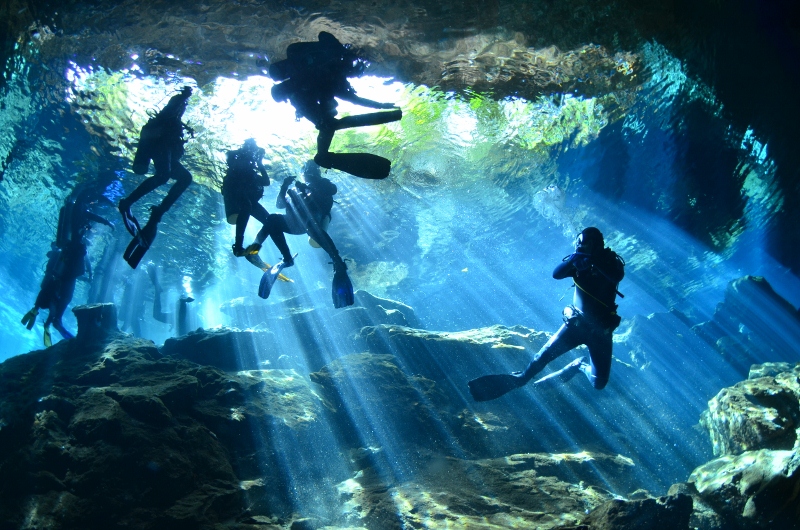 Джерела інформації
Акимова М. А., Рубан Д. А. Экстремальный туризм: совершенствование классификации // Географический вестник. 2016. №1(36). С. 95-103. 
Андреева Ю. Ю. Наиболее популярные виды спортивного и экстремального туризма. Обзор // Современные проблемы сервиса и туризма. 2009. № 1. С. 47-53.
Бабкин А. В. Специальные виды туризма: учеб. пособие. Ростов-на-Дону: Феникс, 2008. 252 с.
Глєбова А. О. Сучасний стан та перспективи розвитку екстремального туризму в Україні та світі / А. О. Глєбова, А. В. Зозуля, М. О. Солодовник // Східна Європа: економіка, бізнес та управління. 2017. Вип. 6(11) [Електронний ресурс]. Режим доступу: http://www.easterneurope-ebm.in.ua/index.php/11-2017-ukr
Притков В. Ю., Жердьов А. Е. Екстремальний туризм в Україні: сучасний стан та перспектива розвитку // Географія та туризм. К., 2012. Вип. 19. С. 44-51.
Шандор Ф. Ф. Сучасні різновиди туризму: підручник / Ф. Ф. Шандор, М. П. Кляп. К.: Знання, 2013. 334 с.